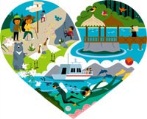 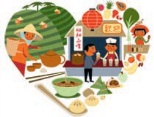 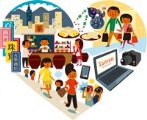 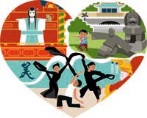 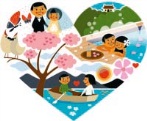 農村旅遊服務平台資訊適切性之探討
簡介
依據交通部觀光局(2013)的最新統計，台灣地區101年國人國內旅遊次數計1億4,207萬旅次，國人從事國內旅遊的比率為92.2%，國人國內旅遊總費用更高達新臺幣2,381億元，佔全年GDP 2%，低於全球觀光與旅行業產值比重3.6%，顯示台灣觀光休閒產業仍有很大成長空間。
政府大力推動農村再生計畫，將老舊農村社區老舊房舍區域活化，並藉著一鄉鎮一特產，建立在地特有商品與文化，重新將農村社區推廣為遊憩旅遊景點，成為國人週休二日旅遊休閒的好去處。
簡介-續
隨著3C科技的普及，透過網站來行銷旅遊景點並販售相關產品已是目前相當普遍的一種管道。
網站服務可以提供旅客遊程規劃及提昇在地知名度。
入口網站關鍵字可以提昇網頁曝光率。
因此，如果能提供一個資訊符合使用者需求並且易於在搜尋引擎上找到相關連結的網頁服務平台，將有助於推展農村社區的旅遊，增加農村社區的收益，促進農村社區的永續經營。
透過網路問卷調查，可得知網路使用者的需求及偏好，減低調查成本，得到不同階層族群資訊，並可減少人為資料輸入的誤差，也可迅速得知問調查的結果(Bakker,et. al., 2002) 。
研究目的
本研究以網路問卷調查的方式，蒐集並分析網路使用者對於旅遊資訊相關網頁上所需求的資訊種類以及網頁可讀性和舒適度的需求，以做為農村旅遊服務平台建置的參考。
研究問題與假設
本研究蒐尋國內外的休閒農場及旅遊服務網之設計，並參考相關文獻，依網站內容和功能、版面設計及色調等面向，以李克特五點式設計網站好用性問卷(1分為不需要，2分為不需要，3分為普通，4分為需要，5分為非常需要)，進行預試，並修正問卷，形成正式問卷。
本問卷問題包含以下部分：
基本資料：包含性別、學歷、收入、職業等
網站內容和功能：包含農村特色介紹、最新資訊、交通指南、農村導覽地圖、相關照片、音樂及動畫、是否提供體驗活動、是否有背景音樂、是否有留言板、臉書專業、是否提供相關購物資訊、是否有提供氣象資訊等。
版面設計及色調：項目排版明確性、網頁影片或動畫清晰度、頁面字體大小舒適度、連結項目名稱簡單易懂、連結項目底下要有細部分類、點選後得項目用另外一種顏色確認等。
研究範圍與限制
本研究以網路調查為主要方法，研究對象主要包含經常使用網路者，共回收118份問卷(男性:43份，女性:75份)，較無法顧及不經常使用網路者之意見。
研究方法-研究工具
本研究以Google Docs製作網路問卷，轉貼連結並在臉書發布相關連結，進行問卷調查。
將問卷調查結果予以彙整分析，並以獨立樣本t檢定以及單因子變異數分析針對性別、職業、年齡、學歷等進行差異性分析。
最後將所得結果與相關文獻比較，以作為農村旅遊服務網建置之參考。
研究方法-研究程序
結果-1
網站內容和功能之問卷調查結果(信度=0.876)
結果-2
版面設計及色調之問卷調查結果(信度=0.764)
結果-3
不同性別對網站內容和功能之差異性比較
結果-4
不同性別版面設計及色調之差異性比較
結果-5
不同年齡族群對於網站內容和功能和版面設計及色調之差異性比較
經單因子變異數分析之比較發覺僅有是否有當地聯絡方式(p=.039)以及是否提供當地之農村體驗活動(p=.039)上有差異。
再進行事後比較發現
31~40歲的族群與21~30歲族群在對於聯絡方式有明顯差異(p=.04)， 31~40歲的族群認為聯絡方式的資訊是比較重要的。
在農村體驗活動部分，20歲以下的年輕人與31~40歲的族群有明顯差異(p=.044)，顯示20歲以下的年輕人較喜歡農村體驗活動。
結果-6
不同教育程度對於網站內容和功能和版面設計及色調之差異性比較
經單因子變異數分析之比較發覺僅有是否有提供農村交通指南(p=.008) 有差異。
再進行事後比較發現
高中職畢業族群與大學畢業族群在對於是否有提供農村交通指南有明顯差異(p=.009)，高中畢業的族群認為是否有提供農村交通指南是比較重要的。
結果-7
不同收入階層對於網站內容和功能和版面設計及色調之差異性比較
經單因子變異數分析之比較發覺各族群並無明顯差異
結果-8
不同職業對於網站內容和功能和版面設計及色調之差異性比較
經單因子變異數分析之比較發覺僅有是否有提供農村交通指南(p=.026) 、聯絡方式(p=0.002)以及設置留言板提供意見討論(p=.002)有差異。
再進行事後比較發現
勞工的族群與軍公教族群在對於是否有提供農村交通指南有明顯差異(p=.02)，軍公教族群族群認為是否有提供農村交通指南是比較重要的。
勞工的族群與其他族群在對於是否有提供農村聯絡方式明顯差異(p=.001,.024,.017,.003)，除勞工群族群外，其他族群認為是否有提供農村聯絡方式是比較重要的。
勞工的族群與學生及服務業在對於是否有提供留言板提供意見討論上有明顯差異(p=.036,.028)，學生族群與服務業認為是否有提供留言板提供意見討論的功能比勞工族群重要
討論
根據本問卷調查的結果發現網路使用者對於農村社區服務網上偏重的資訊以當地交通資訊、導覽地圖、聯絡方式、照片、體驗活動資訊為主，結果與一般使用者的需求一致，皆要求須要有足夠的資訊才能吸引人到當地參觀體驗。
在版面設計及色調部分，網路使用者認為網站內各項目分類及排版的明確性、網站內連結項目名稱簡單易懂、網站字體大小的舒適度等等最為重要，此結果與Sprenger(2004) 、 Law與Ngi(2005)再針對網站的好用性所做的結果一致，他們指出網站項目簡單、易於操作以及色彩配置舒適跟字體大小適中為網路好用性的判定指標。
建議
本研究尚未針對搜尋引擎之關鍵字進行研究，可進一步針對農村旅遊服務網的入口網站關鍵字詞進行研究，以提升旅遊服務平台之使用度。
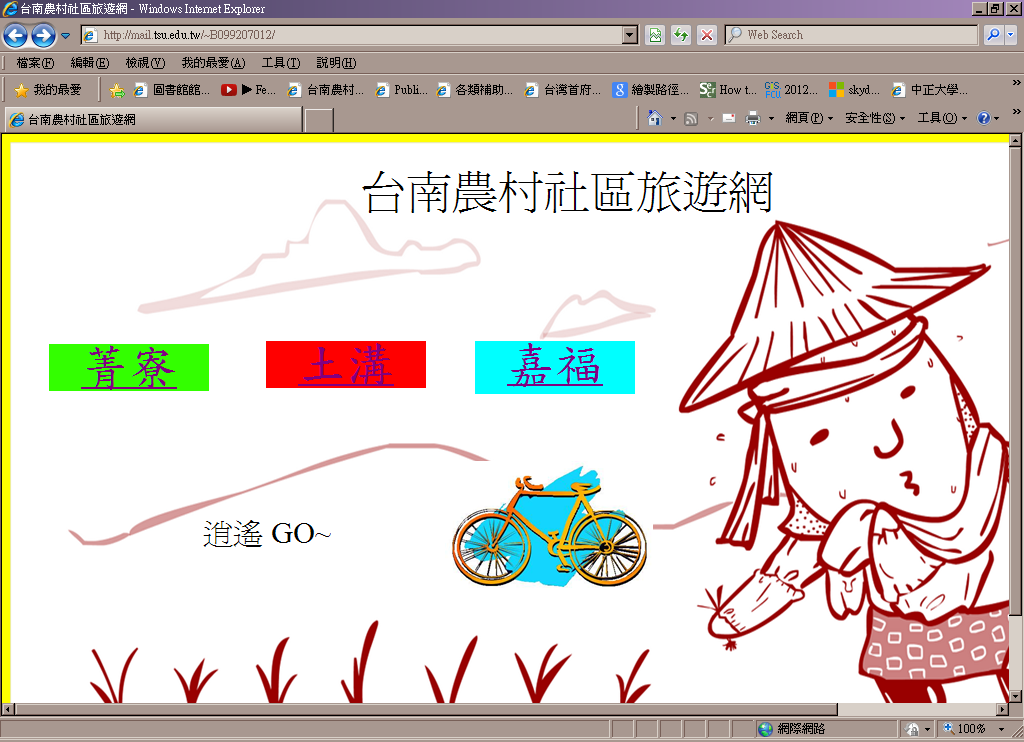 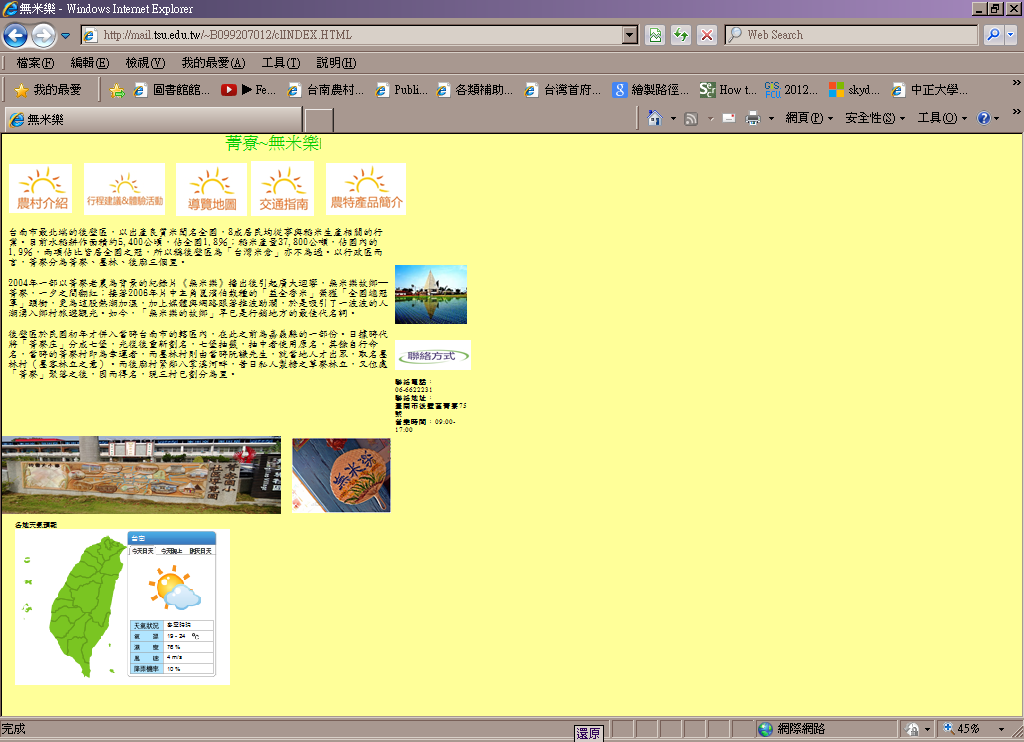 報告完畢敬請指教
Q&A